CASE STUDies
Haven Hobart
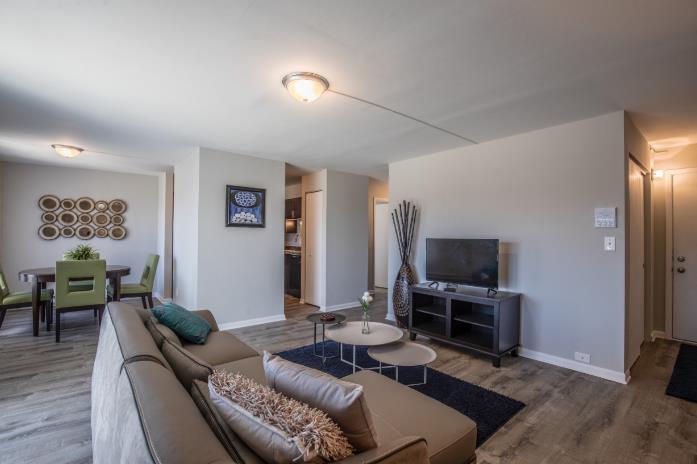 Acquired a stabilized 333-unit garden-style apartment complex that was operating below its potential. Tricap is creating value through the repositioning of the asset for its highest and best use. A physical renovation, both exterior and unit interiors, and improved day-to-day property management will raise the quality of the property resulting in higher rents and other income. All renovations are expected to be completed within the first two years of ownership.
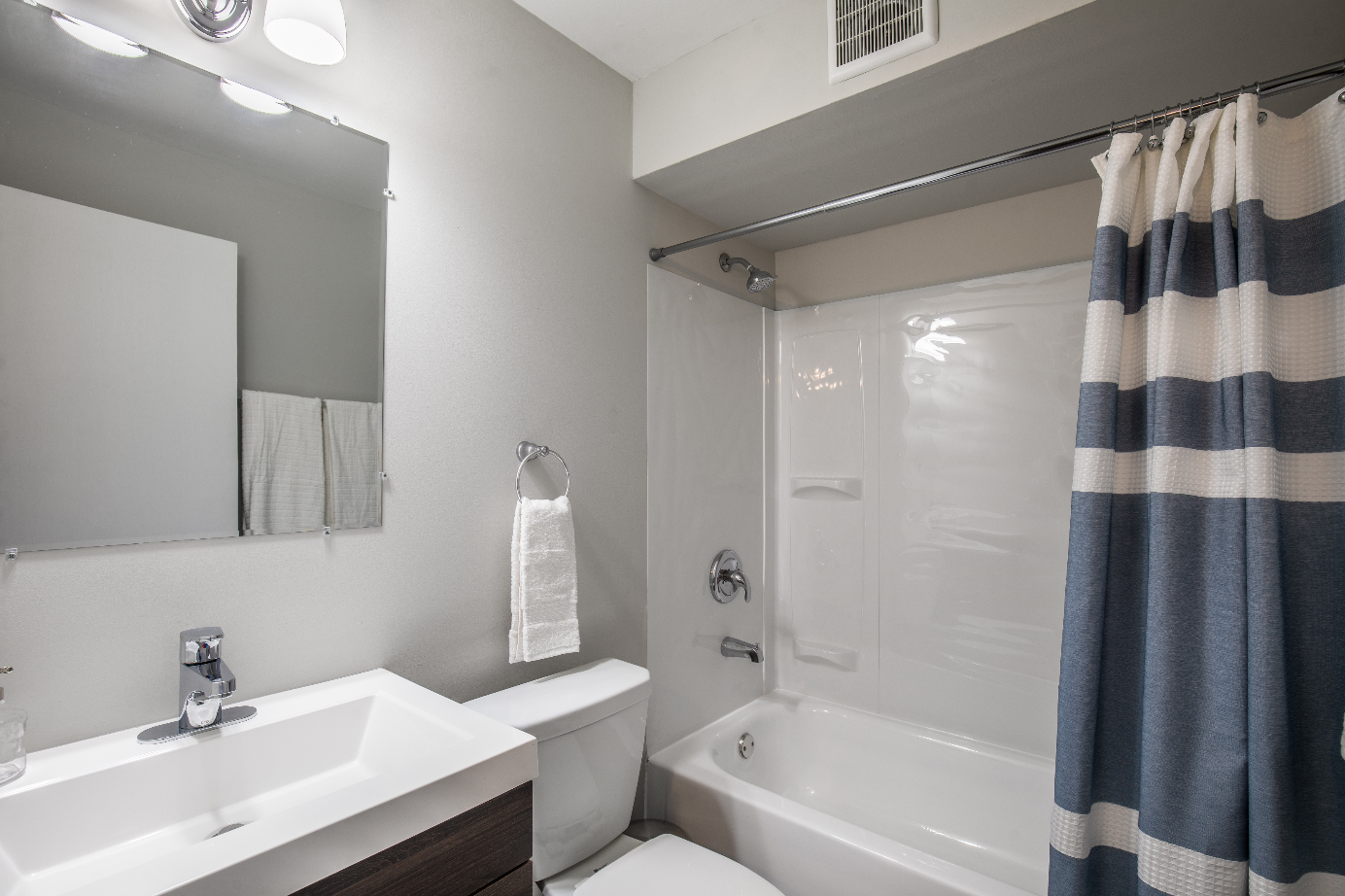 21% projected increase in rent
51% projected NOI growth       (in-place at time of purchase to stabilization in Year 3)
Tricap Residential Group  |  TricapRes.com
2
Haven Woodridge
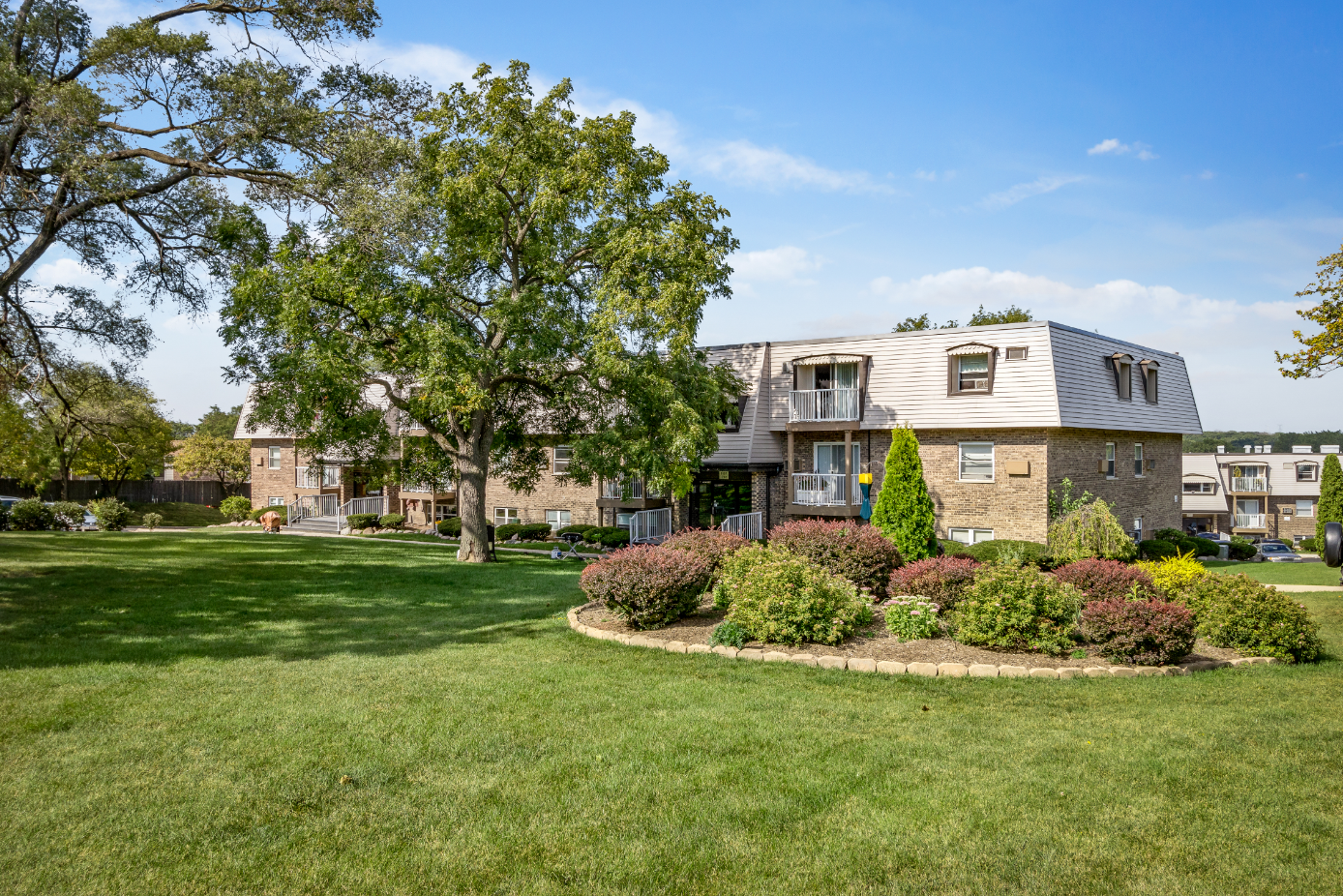 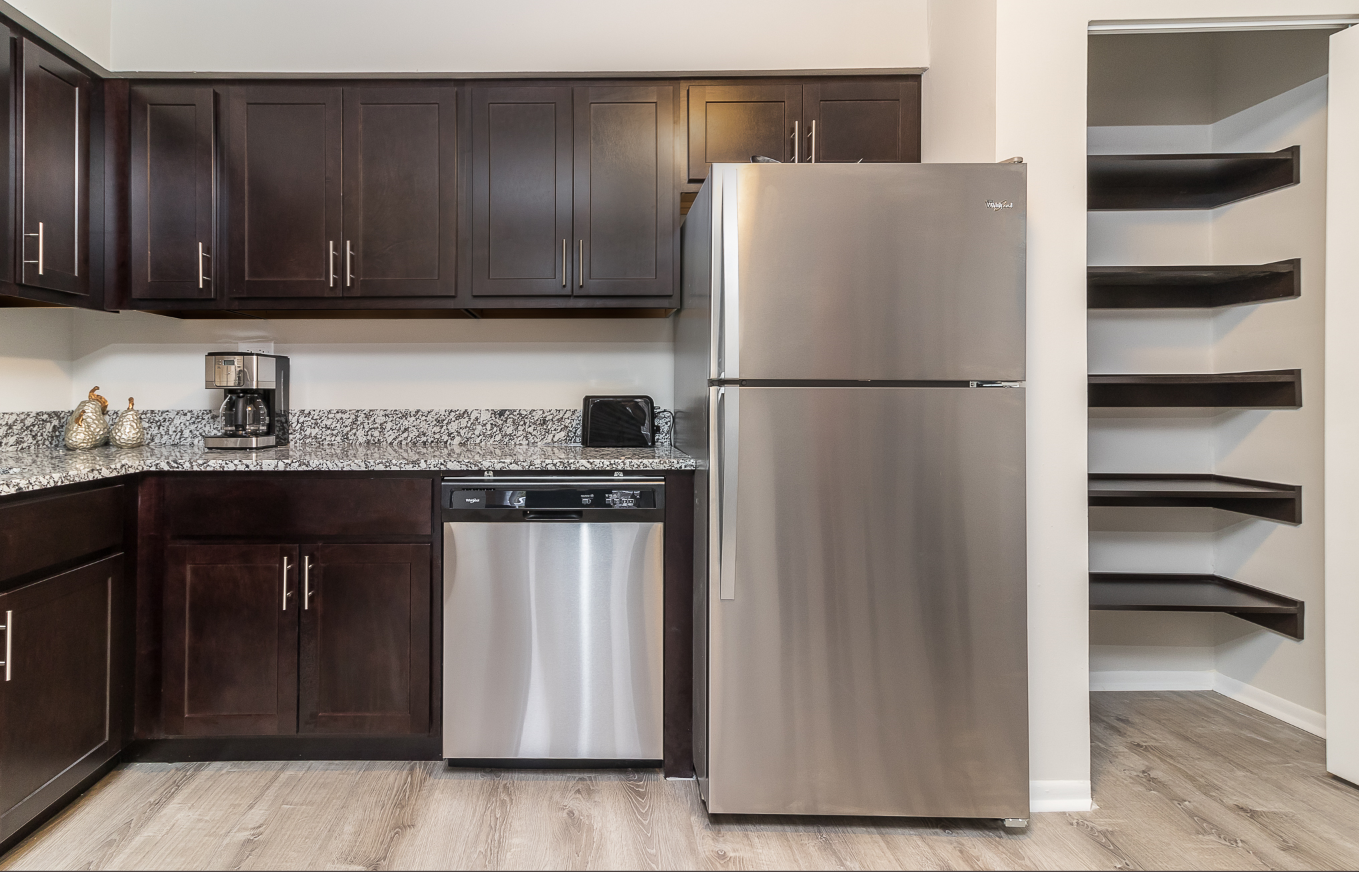 Acquired from a long time family owner who had done a meticulous job maintain the structure of the assets. Tricap implemented an interior renovation and exterior curb appeal program in order to capitalize on rental upside already present in the submarket.
5.5x increase in other income by implementing a resident utility billing program. Grew from $330 per unit per year to $1,815.
Tricap Residential Group  |  TricapRes.com
3
Haven Hoffman estates
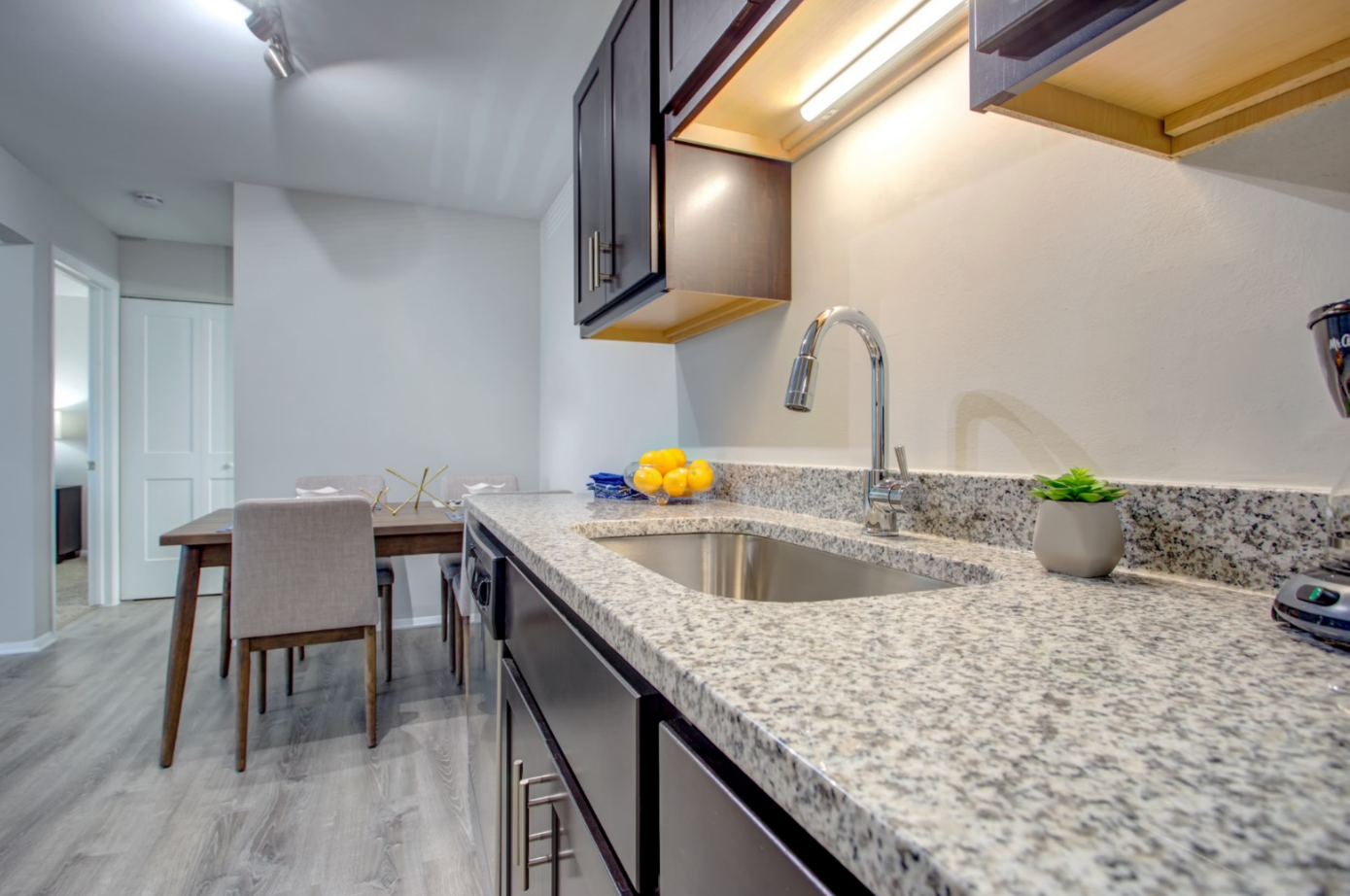 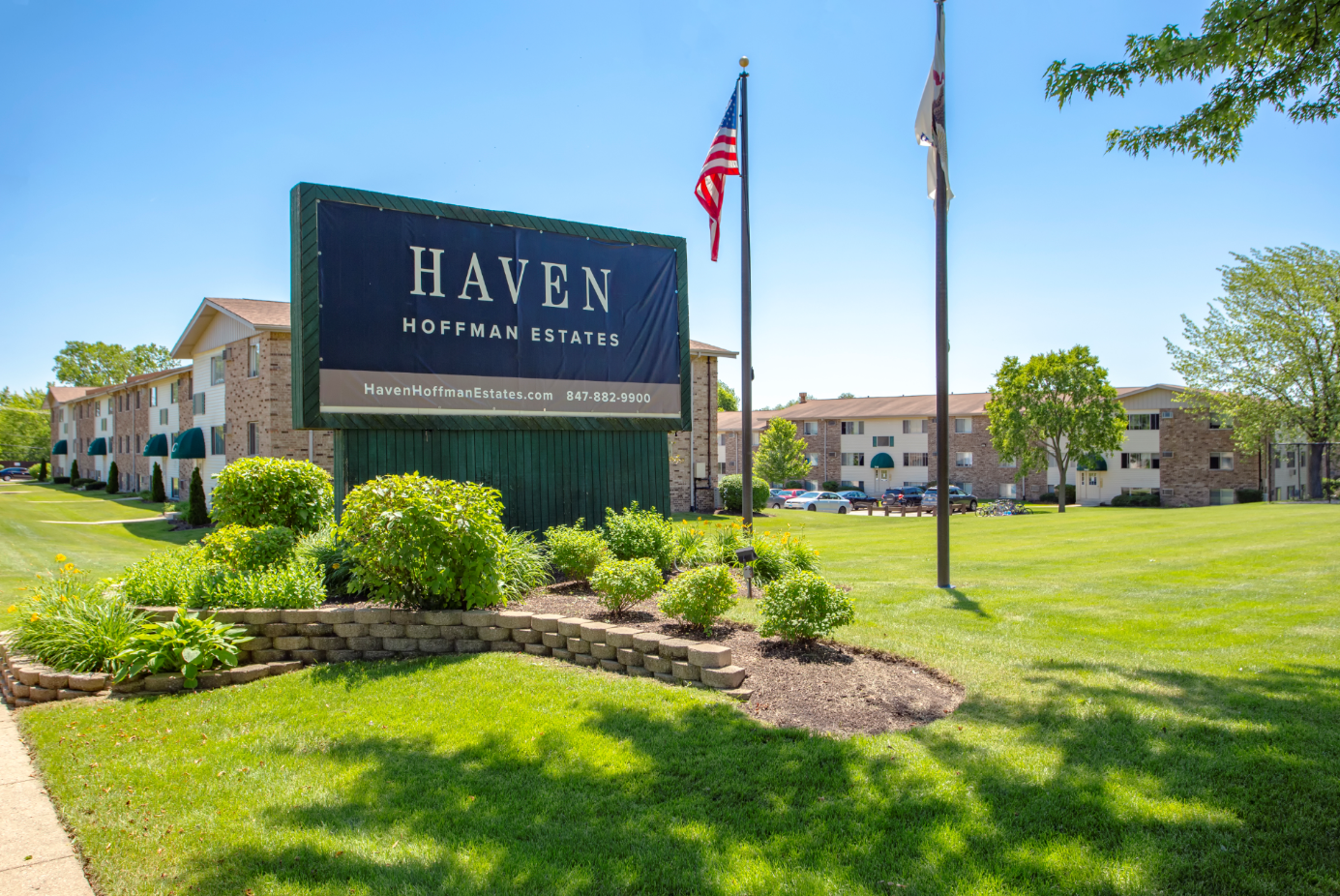 Acquired a stabilized 500-unit garden-style apartment complex located in an excellent location, just 30 miles Northwest of Chicago. The property is undergoing a significant renovation, including kitchen and bathroom upgrades and common area enhancements.
32% projected increase in rent
54% projected NOI growth       (in-place at time of purchase to stabilization in Year 3)
Tricap Residential Group  |  TricapRes.com
4